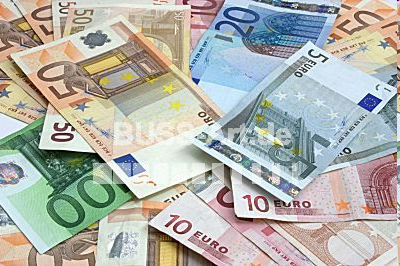 Finanzmathematik
Aufgaben
Raten & Renten = periodische Ein-/Auszahlungen
im Zinseszinsmodell  (geometrische Reihen)2.9 - 2.16 = Aufgabe II-21 (ähnlich)
Dr. Peter Lambé
2.2 Raten & Renten im Zinseszinsmodell 
Ratenzahlungen zu den Zinsverrechnungsterminen 
im diskreten Zinsmodell  (geometrische Reihe)
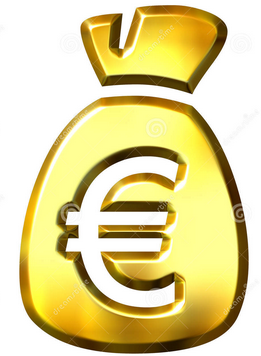 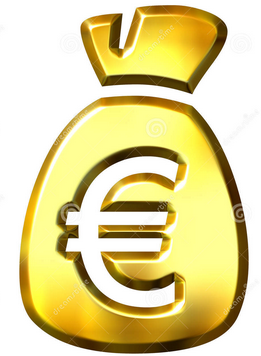 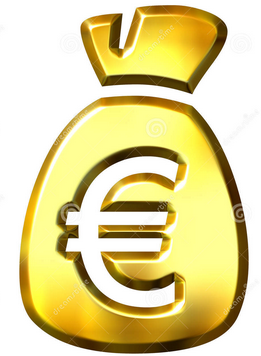 Dr. Peter Lambe
2
2.2 Raten & Renten im Zinseszinsmodell 
Ratenzahlungen zu den Zinsverrechnungsterminen im diskreten Zinsmodell
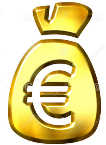 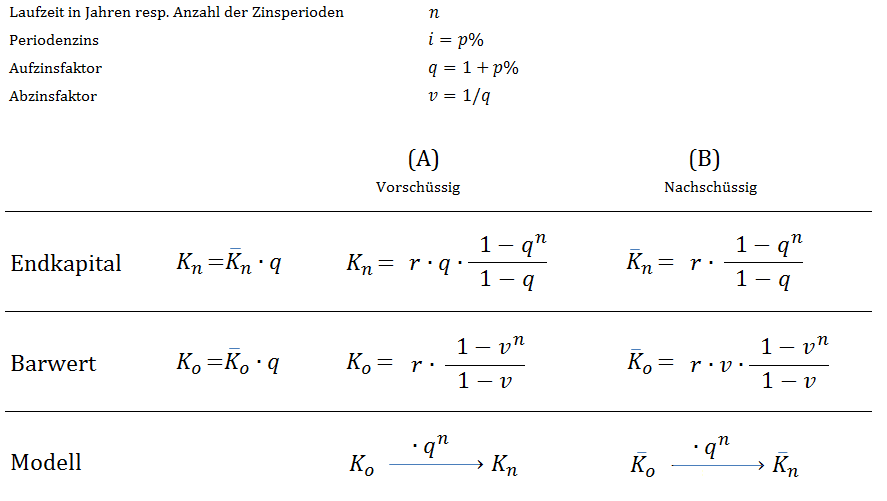 Dr. Peter Lambe
3
Aufgaben
Ohne Ratenformel
Dr. Peter Lambé
4
Aufgaben
Aufrunden !!!
Wirtschaftsmathematik - Kap. II
5
Aufgaben
Dr. Peter Lambé
6
6
Aufgaben
Wirtschaftsmathematik - Kap. II
7
7
Aufgaben
Dr. Peter Lambé
8
8
Aufgaben
Aufgabe 2.14 Ratenkauf   -  „Ich bin doch nicht blöd!“ -
Ein Elektronikmarkt bietet das XPhone10  für 479 € an.
Welche monatliche Rate müssen Sie bezahlen, wenn sie das Finanzierungsangebot mit einem effektivem Jahreszins von 0% annehmen und der Kauf nach einem Jahr abgeschlossen sein soll?
Die Ratenzahlungen sollen planmäßig am Monatsende erfolgen.
Lösung:
479 : 12 =  39,916      

Antwort:	
Das XPhone10 kann durch 12 Raten à 39,92 € bezahlt werden.
Wirtschaftsmathematik - Kap. II
9
Aufgaben
Aufgabe 2.14 Ratenkauf   -  „Ich bin doch nicht blöd!“ -
Ein Elektronikmarkt bietet das XPhone10  für 479 € an.
Welche monatliche Rate müssen Sie bezahlen, wenn sie das Finanzierungsangebot mit einem effektivem Jahreszins von 1% annehmen und der Kauf nach einem Jahr abgeschlossen sein soll?
Die Ratenzahlungen sollen planmäßig am Monatsende erfolgen.
Lösung:
Erst den effektiven Periodenzins, dann den Barwert der Ratenstaffel berechnen …. der Barwert der Ratenstaffel muss geradegenau 479 € betragen.Antwort:	
Es wird teurer: 40,13 €
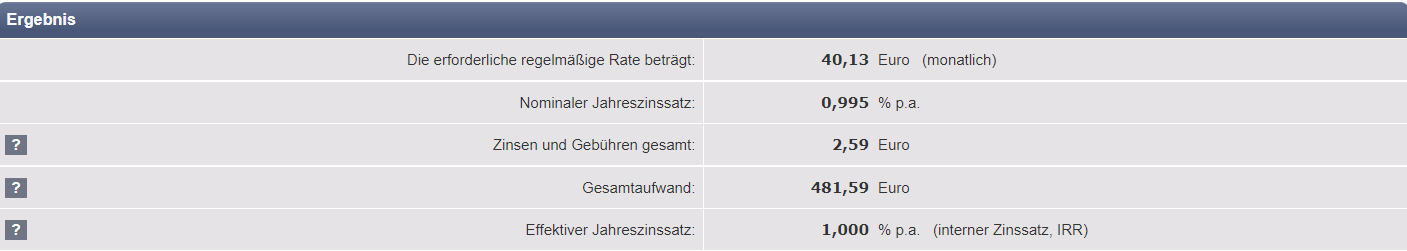 Wirtschaftsmathematik - Kap. II
10
Aufgaben
Aufrunden !!!
Dr. Peter Lambé
11
Aufgaben
Aufgabe 2.16    Ähnlich zu Aufgabe II-21
Sie haben in einer Lotterie gewonnen. 
Als Hauptpreis können Sie unter folgenden Alternativen wählen:

Zahlung von 20 Raten à 300.000€, jeweils zum Jahresbeginn
Einmalige Zahlung von 3 Mio.€ sofort

Für welche Alternative würden Sie sich entscheiden, wenn der zugrunde liegende     Prozentsatz 8% betragen würde ? Berechnen Sie dazu den Barwert beider Alternativen.

2.     Vergleichen Sie beide Alternativen, indem Sie das Endkapital nach 20 Jahren                berechnen, wenn das Geld vollständig zu 8% p.a. angelegt würde.

3.     Ab welchem Zinssatz lohnt sich die Annahme der Einmalzahlung ?
Wirtschaftsmathematik - Kap. II
12
Aufgaben
13
Dr. Peter Lambé
Aufgaben
Wirtschaftsmathematik - Kap. II
14
Aufgaben
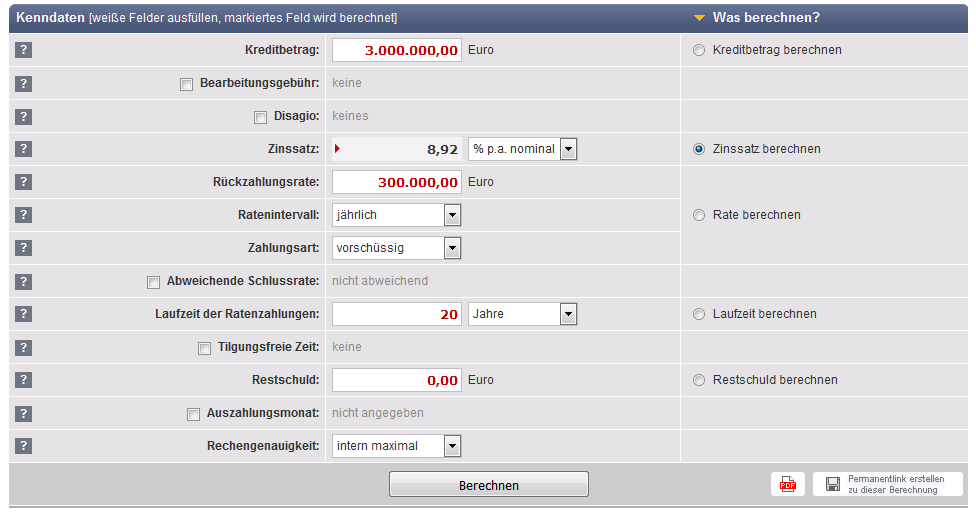 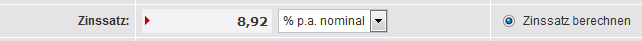 Dr. Peter Lambé
15
Aufgabe 2.16    Ähnlich zu Aufgabe II-21Sie haben in einer Lotterie gewonnen. Als Hauptpreis können Sie unter folgenden Alternativen wählen:                               3 mio sofort     oder     300 tsd. 20 Jahre lang zu jedem JahresbeginnLösung:  mit EXCEL: bei einem Zins von 8.9196074% sind die beiden Alternativen gleichwertig
Dr. Peter Lambé
16
Aufgaben
Dr. Peter Lambé
17
Aufgaben
Dr. Peter Lambé
18
Aufgaben
Aufgabe 2.20  – Mehr Rente für die Oma! Die Oma der Familie Acker soll 500,00 € Rente zusätzlich im Monat bekommen.
Wie groß muss das Kapital sein, dass sie ohne Kapitalverlust jeden Monat den Betrag von 500,00 € von ihrem Konto mit monatlicher Verrechnung abheben kann ? Der aktuelle Zins beträgt 1,6%.
Was passiert, wenn der Zins um 1 Prozent steigt bzw. fällt?
Dr. Peter Lambé
19
Aufgaben
Aufgabe 2.21  – Lifecycle 
Yannick will Millionär werden.Seit seinem Berufsstart vor 15 Jahre sparte er monatlich nachschüssig 1.000 EUR auf sein Konto mit 3% Nominal p.a. und monatlicher Zinsverrechnung. 

Jetzt will er das Geld nehmen und in eine Anlageform investieren, die ihm 7% p.a. mit jährlicher Verrechnung verspricht.
Welches Kapital hat er nach 10 Jahren zur Verfügung ?
Hat er sein Ziel erreicht ?
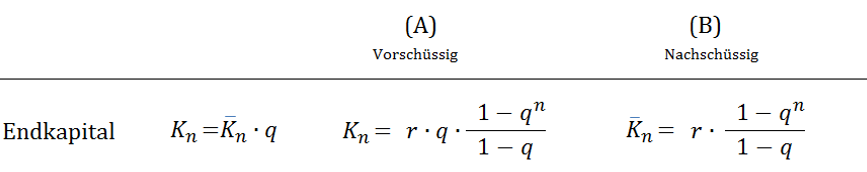 Dr. Peter Lambé
20
Aufgaben
Aufgabe 2.21  – Lifecycle 
Yannick will Millionär werden.(a) Seit seinem Berufsstart vor 15 Jahre sparte er monatlich nachschüssig 1.000 EUR auf sein Konto mit 3% Nominal p.a. und monatlicher Zinsverrechnung. 

(b) Jetzt will er das Geld nehmen und in eine Anlageform investieren, die ihm 7% p.a. mit jährlicher Verrechnung verspricht.
Welches Kapital hat er nach 15 Jahren zur Verfügung ?
Hat er sein Ziel erreicht ?

(c) Welchen Betrag kann er sich als monatl. nachträgliche ewige Rente auszahlen lassen, wenn er das Geld wieder auf dem Konto von (a) anlegt?

(d) Wie lange reicht das Geld wenn er unter sonst gleichen Bedingungen monatl. vorschüssig 5.000 EUR entnimmt ?
Dr. Peter Lambé
21
Aufgaben
Aufgabe 2.21  – Lifecycle
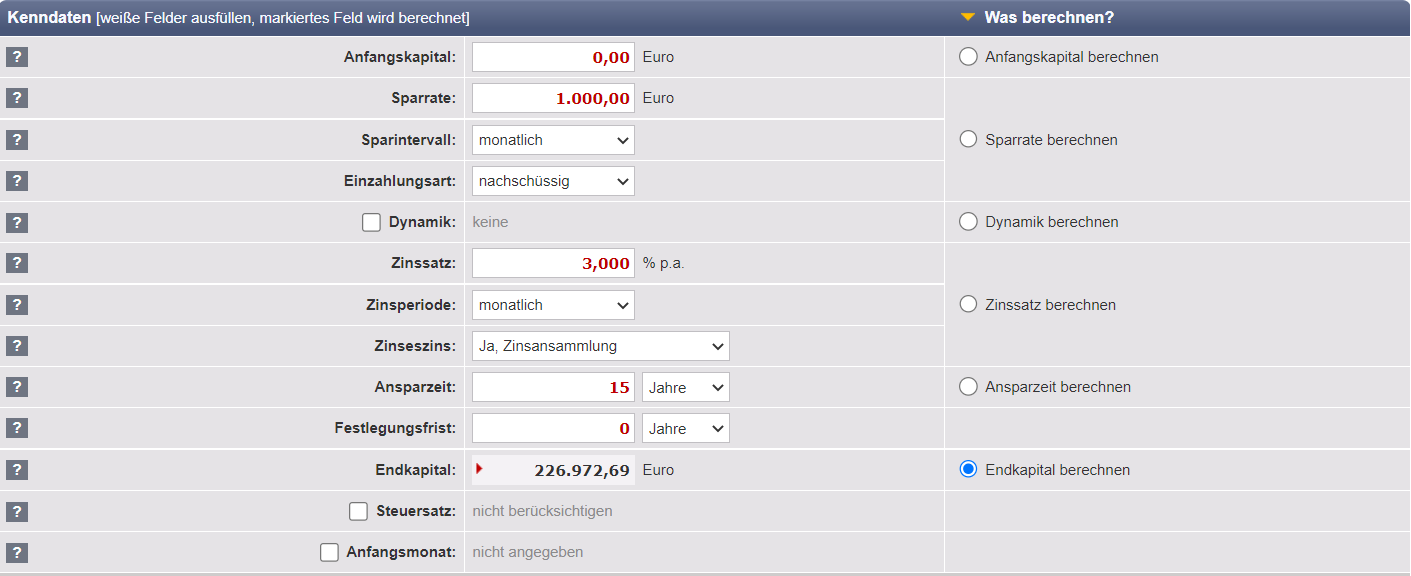 Dr. Peter Lambé
22
Aufgaben
Aufgabe 2.21  – Lifecycle
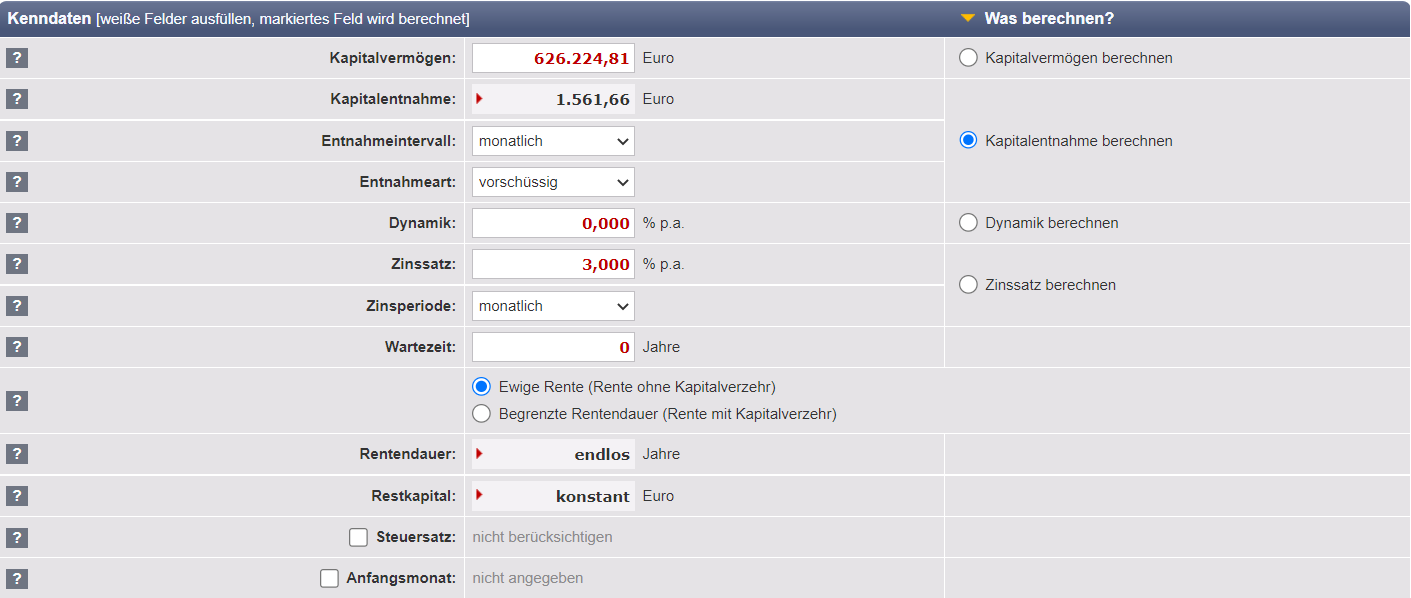 Dr. Peter Lambé
23
Aufgaben
Aufgabe 2.21  – Lifecycle
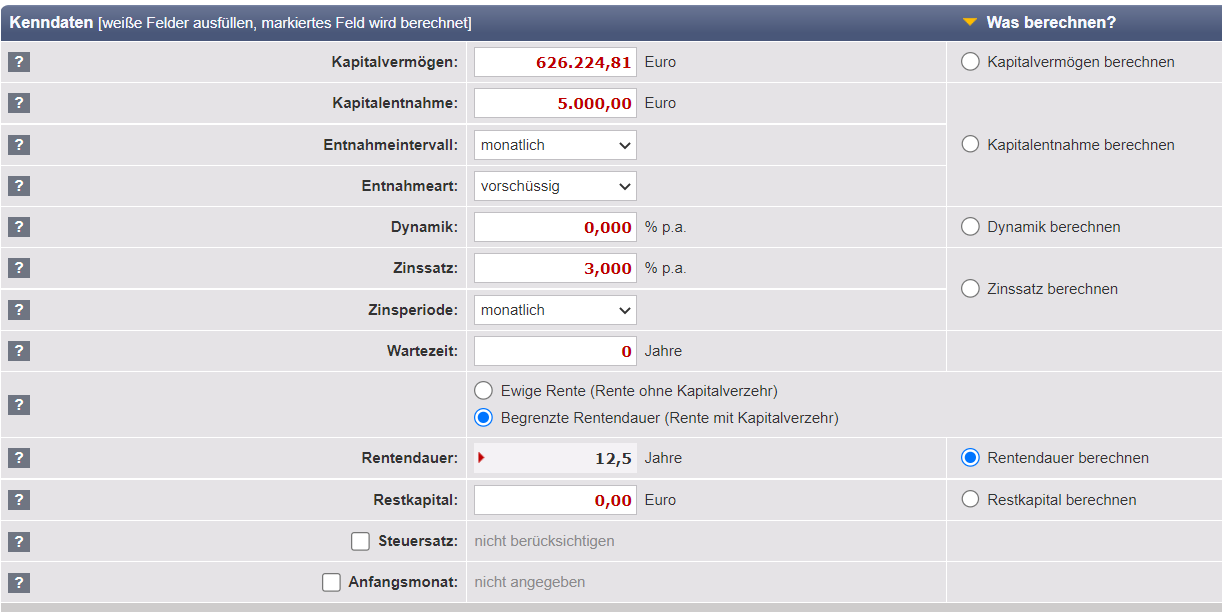 Dr. Peter Lambé
24